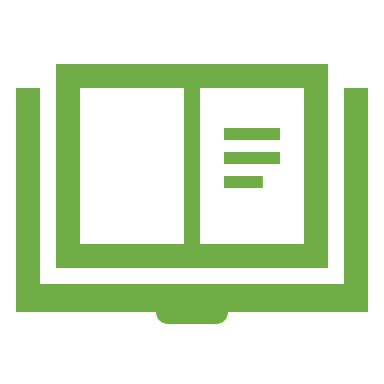 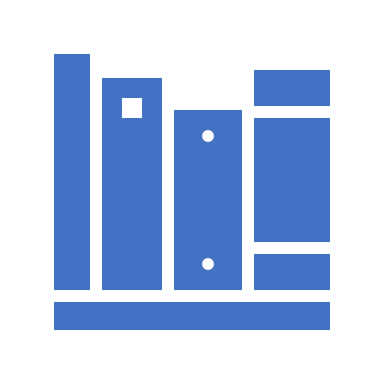 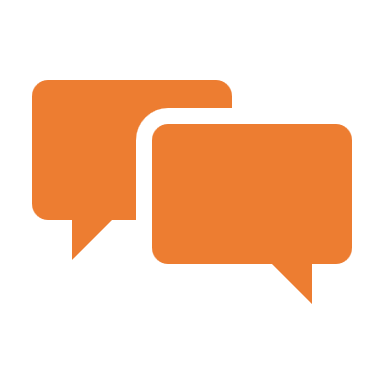 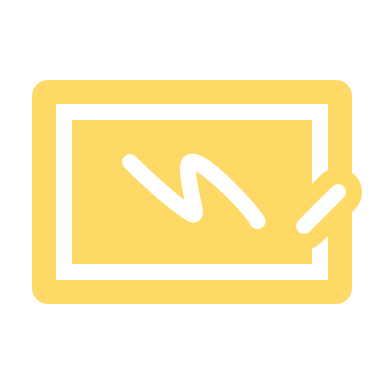 TOOLKITLatvia
SDG 13. 
CLIMATE ACTION
Why is climate change an issue of Global Responsibility?
To which  Sustainable Development Goals is climate change relevant to? Can you think of any steps that could be taken to address some of these issues?
Who is responsible to address the issues of climate change?  What can you do?
Are there any climate expression that are more widely used then others? Which?  Why do you think it is so?
Who is responsible alleviate climate change? What can you do?
Are there any climate expressions that could create confusion? Which/Why?
Why is it important to be familiarised with various climate expressions and their correct meaning?
Are there any climate expressions that you would like to learn more about? Why?
Which is a term often mentioned in the climate debate?
Are you conscious about how your personal actions contribute to climate change?
What is your everyday life like now? Where do you socialise? What sort of lifestyle do you have? 
What do you do in your leisure time?
How much time do you spend in nature or outdoors?
How is climate change a threat for various regions in the world?
It is widely claimed that it is the industrialised countries that foster climate change, whereas it is the small developing countries, that take the consequences. Do you agree? Why/Why not?
To which degree to you think you contribute to the climate change? Which individual actions may lead to that?
Are countries in the word equally exposed to consequences of climate change? Why/Why not?
Who should carry the responsibility of tackling consequences of climate change that occur in one part of the world, but are triggered miles away, in another side of the world?
Does climate change challenge human rights? Which human rights? How?
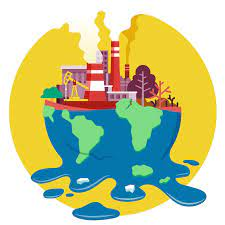 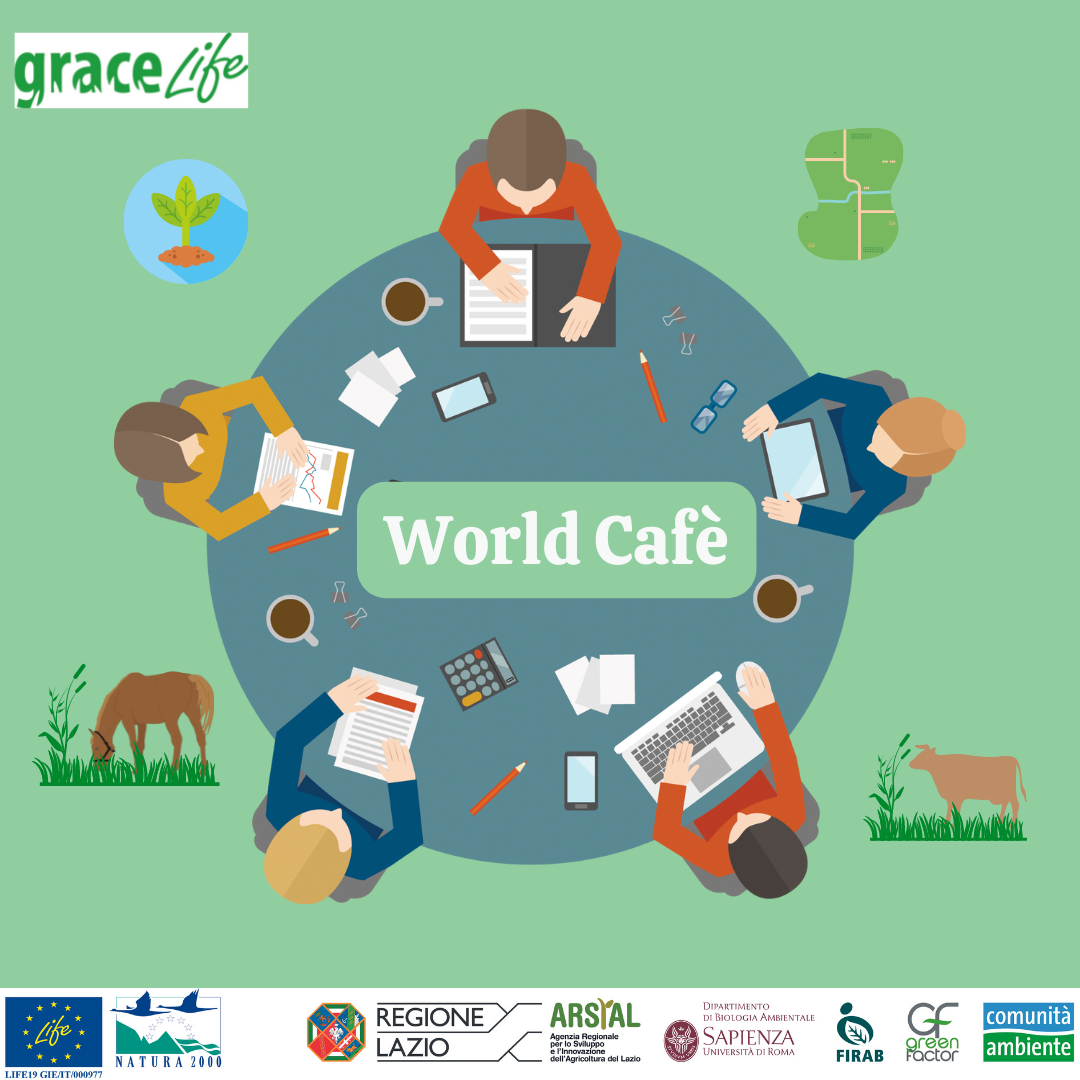 WORLD CAFE method
World Cafe has the capacity to activate collective wisdom. (Laura Weisel)
The process of the World Café for drafting SDG ideas for your school/organization.

Seat 4-5 participants at café-style tables or in conversation clusters. If you work online, start with all the participants in the main room and set up breakout rooms later.

Clarify the context of the café and state the questions. We propose the following questions, which you can change: First round, Second round and third round. 

Each café selects a host; the host selects a time keeper, a writer for graphic of the dialog, and a guardian of the growth mindset.

The question(s) are written at the top of the easel paper in the center of the table.

Begin the dialogue and let the conversation continue for 15 - 30 minutes.

The conversation is documented using a graphic organizer, mindmap or web.

Begin the second round on the same or a next question by having the host stay at the table and participants move to another table.
Begin the 2nd round by having the host briefly share with new table members the key
insights and ideas discussed in the first café, then new members build on what has already been documented and add to the depth and breath on the conversation topic.

Allow time for a whole-group harvest of the conversations.

Set up progressive rounds of conversation, usually of 15-30 minutes each – have some good questions!
Poster Presentation
Activity step by step:
 1. Divide students in groups of 3-5 members each (or same groups from previous activity). 
2. Groups reflect on new ideas and insights gained from this theme, and they then identify one issue or challenge related to food systems in their local community that they would like to address. 
3. Groups then prepare a poster presentation with the aims to: 
a) raise awareness about this issue, and
 b) propose a set of recommendations for tackling this issue. 
4. Groups present their posters to the class, and students discuss each presented issue and set of recommendations.
Groups identify one issue or challenge related to one of SDGs  in their local community that they would like to address, and they prepare a poster presentation to raise awareness about this issue and their recommendations for dealing with it.
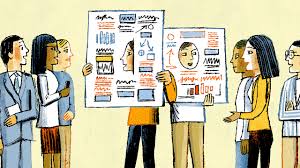 Materials:
 - A2 paper sheets in different colors
 - Markers in different colors
 - Other materials to use on the posters